Ⅱ-40　電気メス
▶目的
▶気をつけること
・十分な大きさの対極板を適
　切な部位に的確に貼る
・意図しない熱傷事故や，引
　火による火災事故の予防に
　努める
・心臓ペースメーカ植込み患
　者への使用前に，設定変更
　などの対応を依頼する
・身体に高周波電気を流して　
　高熱を発生させることで，
　組織の切開や出血の凝固，　
　止血などを行う
🄫医学書院2021　無断複製禁止
電気メスのメカニズム
・メス先電極から高周波電流を身体へ
　流すと高熱が発生する。この熱を利
　用して組織の切開や出血の凝固，止
　血などを行う
・電流の経路
　本体 → メス先電極 → 患者 → 対極板 → 本体
・人体が感じにくい高周波電流を使用
　しているため，感電することはない
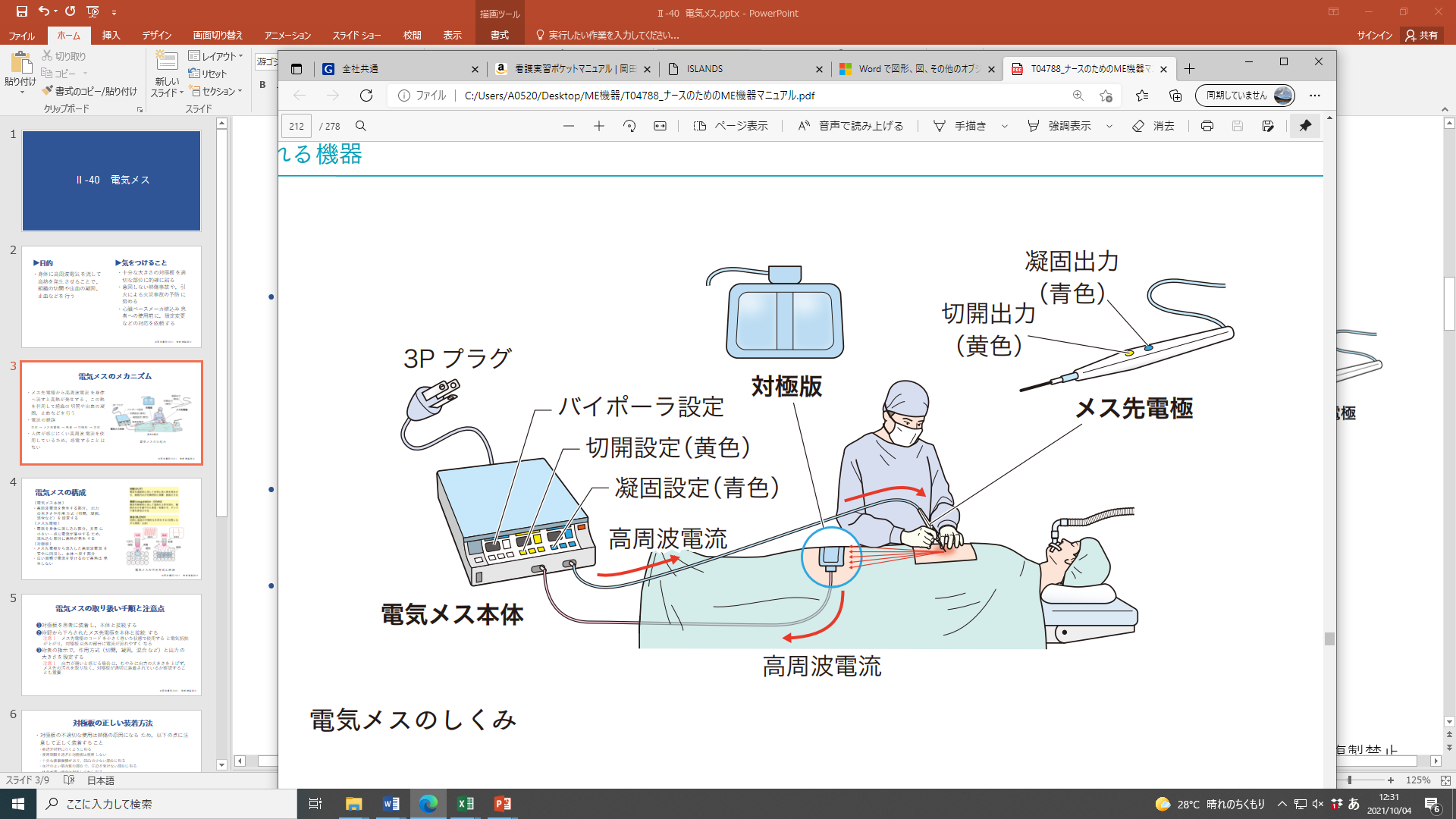 🄫医学書院2021　無断複製禁止
電気メスの仕組み
電気メスの構成
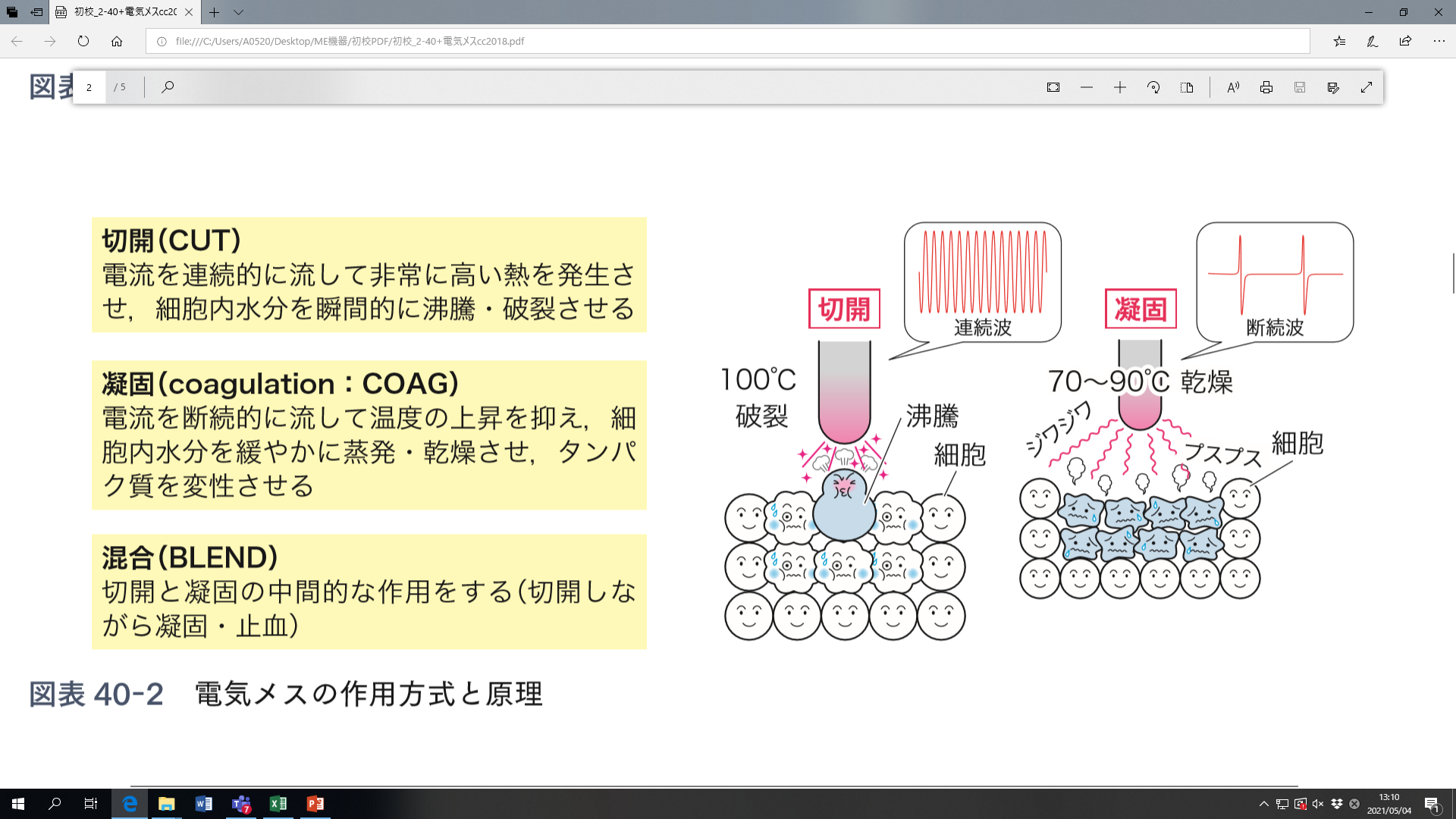 〔電気メス本体〕
・高周波電流を発生する部分。出力
　の大きさや作用方式（切開，凝固，
　混合など）を設定する
〔メス先電極〕
・電流を身体に流し込む部分。非常に
　小さい一点に電流が集中するため，
　流れ込む部分に高熱が発生する
〔対極板〕
・メス先電極から流入した高周波電流を
　安全に回収し，本体へ戻す部分
・広い面積で電流を受けるので高熱は発
　生しない
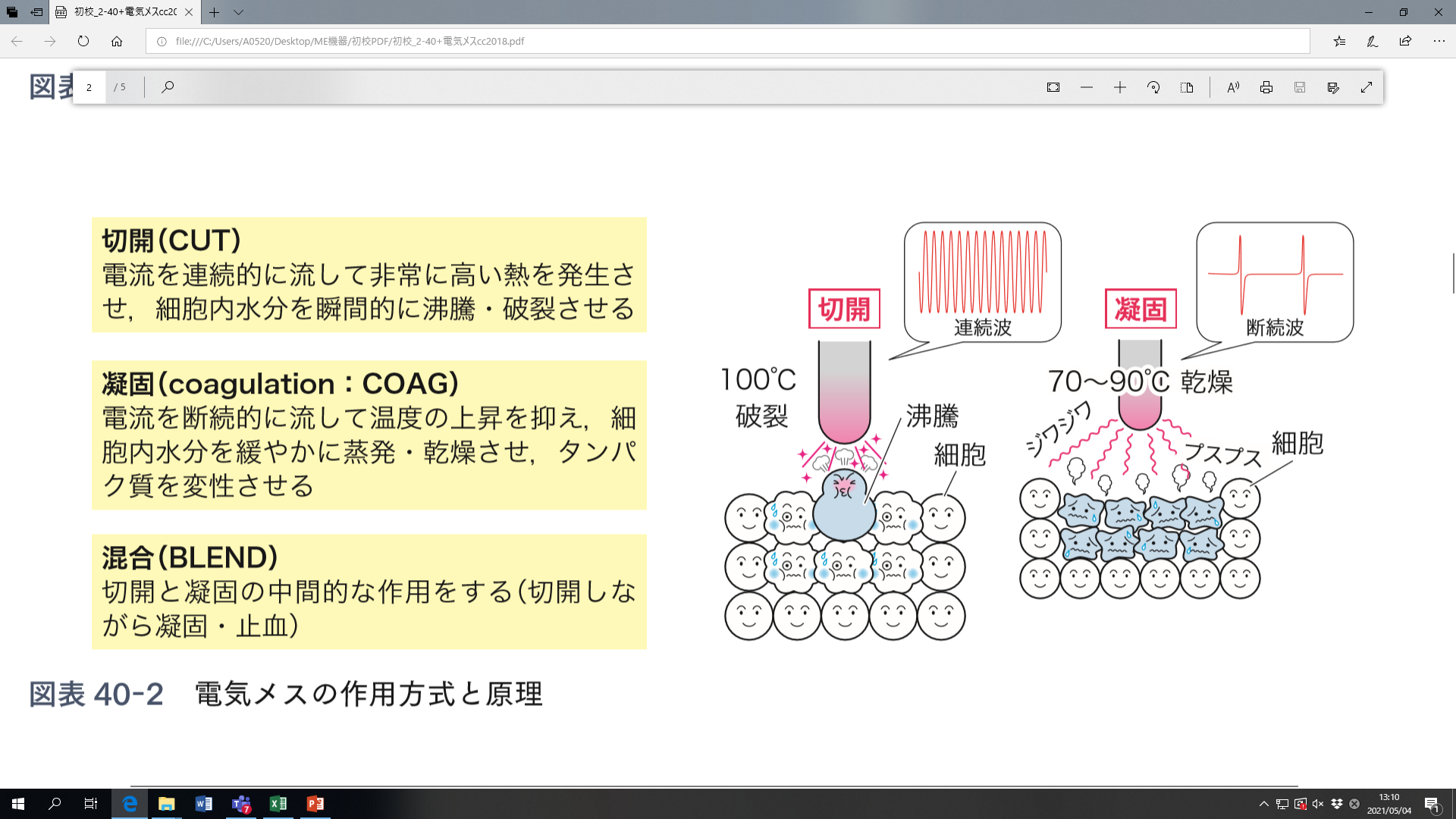 電気メスの作用方式と原理
🄫医学書院2021　無断複製禁止
電気メスの取り扱い手順と注意点
➊対極板を患者に装着し，本体と接続する 
❷術野から下ろされたメス先電極を本体と接続する
注意！　メス先電極のコードを小さく巻いた状態で使用すると電気抵抗が上がり，対極板以外の部分に電流が流れやすくなる
❸術者の指示で，作用方式（切開，凝固，混合など）と出力の
　大きさを設定する
注意！　出力が弱いと感じる場合は，むやみに出力の大きさを上げず，メス先の汚れを取り除く。対極板が適切に装着されているか確認することも重要
🄫医学書院2021　無断複製禁止
対極板の正しい装着方法
・対極板の不適切な使用は熱傷の原因になるため，以下の点に注
　意して正しく装着すること
　・長辺が術野に向くように貼る
　・使用期限を過ぎた対極板は使用しない
　・十分な装着面積があり，凹凸の少ない部位に貼る 
　・血行のよい筋肉質の部位で，圧迫を受けない部位に貼る 
　・体毛が濃い場合は剃毛してから貼る
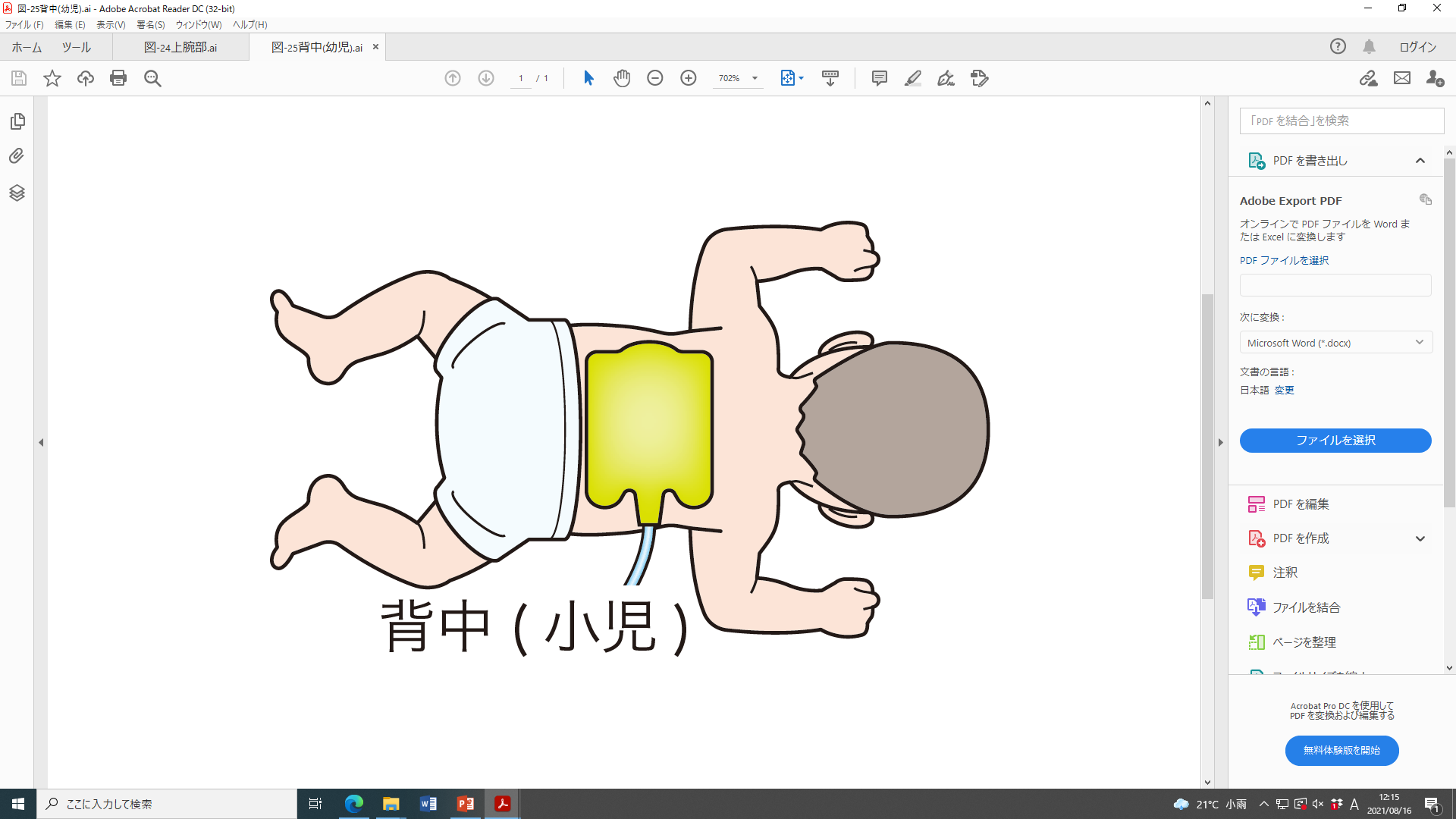 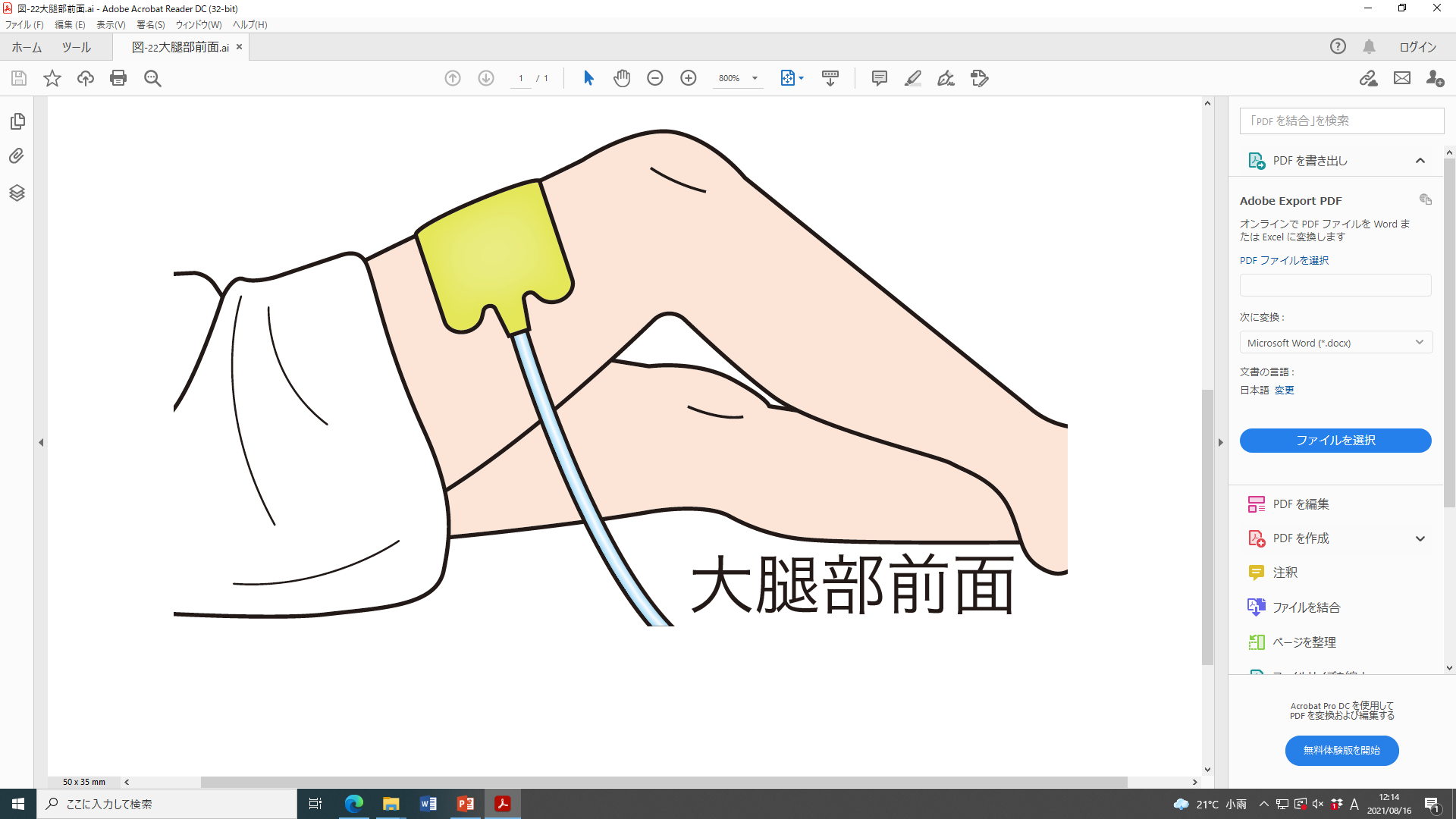 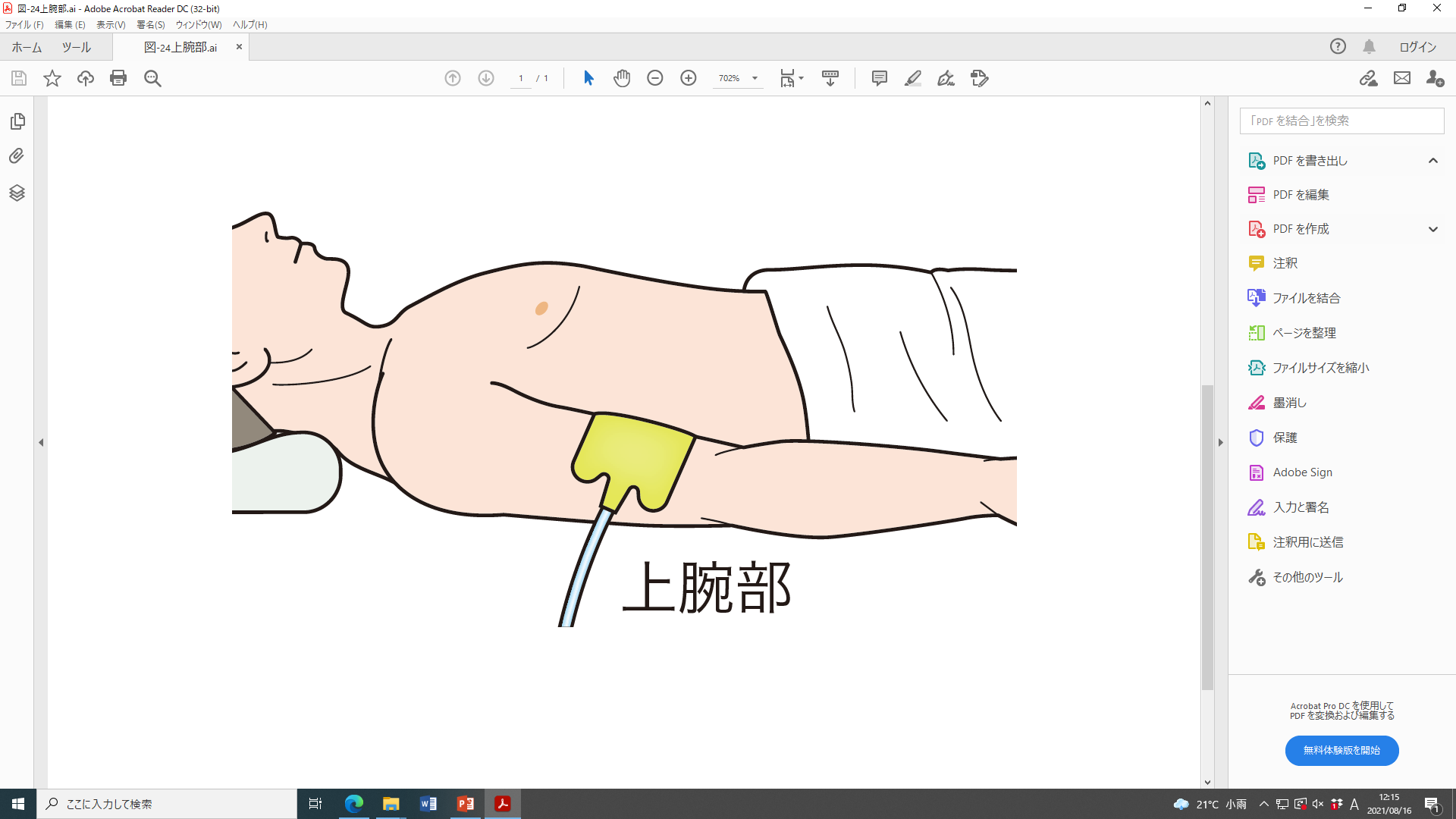 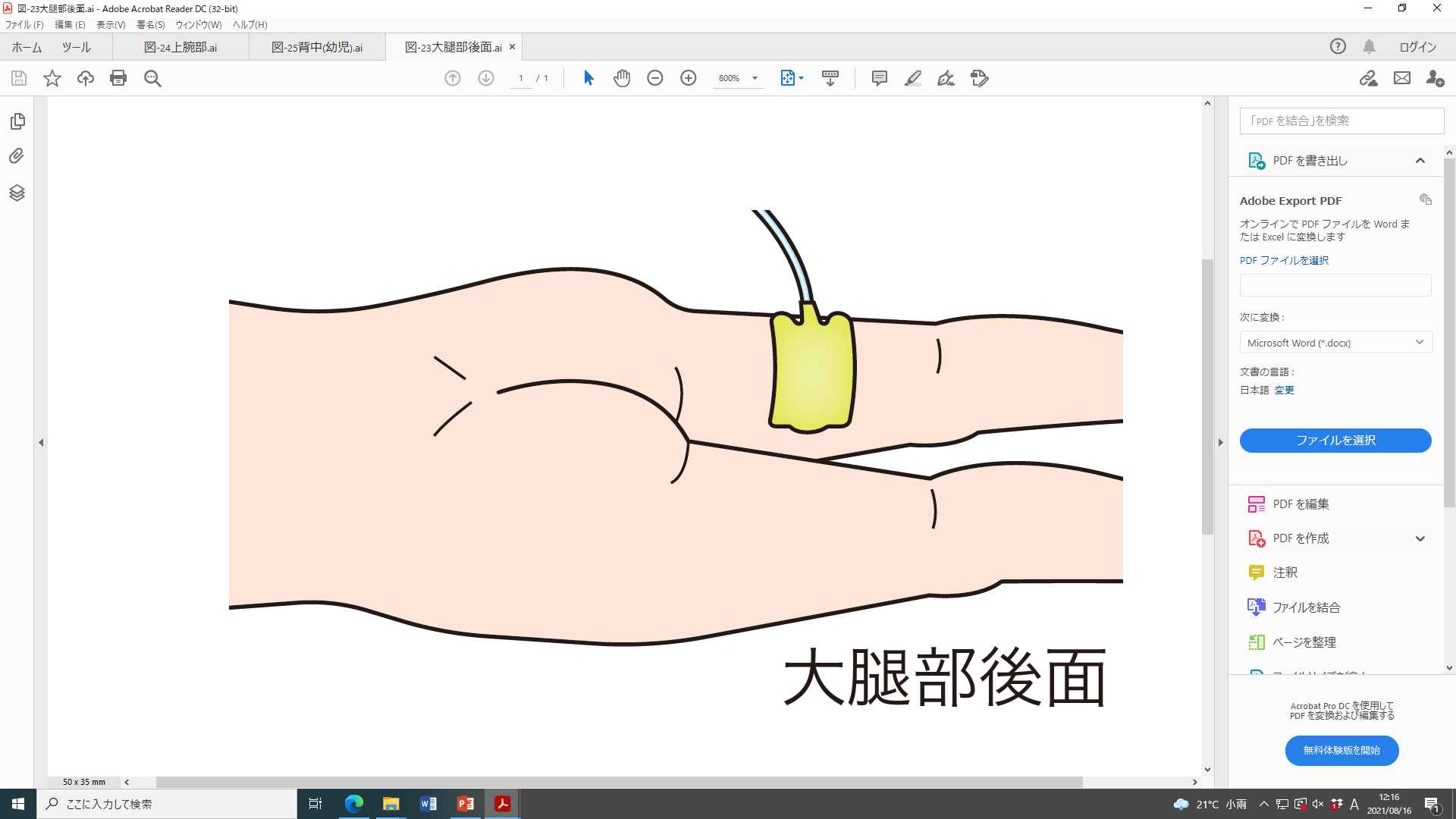 対極板装着部位の例
🄫医学書院2021　無断複製禁止
熱傷の原因と対策
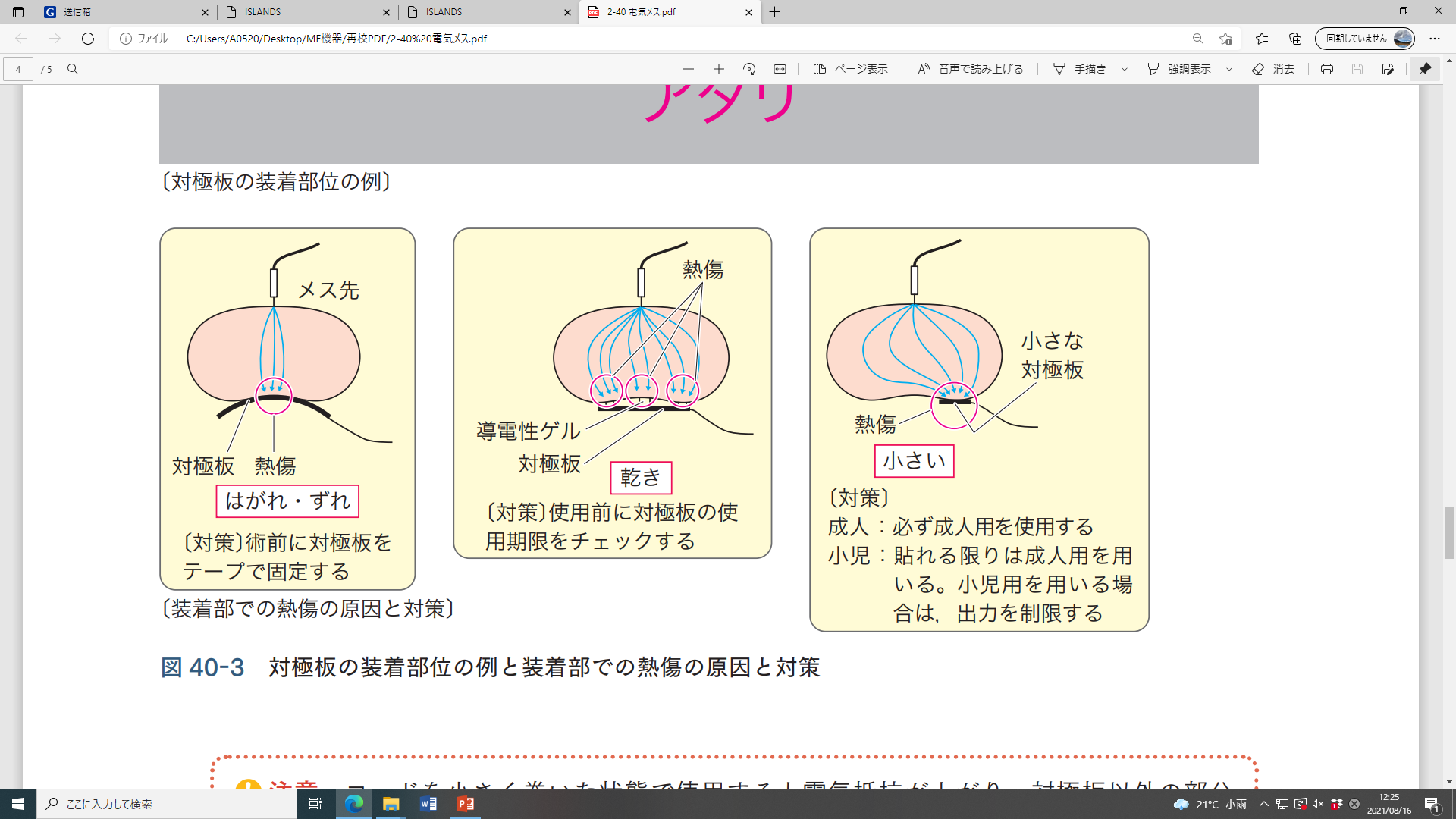 ・対極板が十分な面積で
　患者と接触していない
　と，高周波電流の集中
　により，熱傷を起こす
　危険がある
・対極板による熱傷の
　原因と対策の例
・対極板のはがれ
　→ 術前にしっかりと
　　 固定する
・対極板の乾き
　→ 使用期限を確認する
・対極板のサイズが小さい
　→ 患者に適したサイズ
   を使用する
対極板装着部での熱傷の原因と対策
🄫医学書院2021　無断複製禁止
熱傷の原因と対策
・メス先電極からの電流が対極板以外のところを流れると，熱傷を起こす
    危険がある
　→術前に身体が接触する部位にガーゼやタオルを挿入することで，身体
       同士の接触を防ぐ
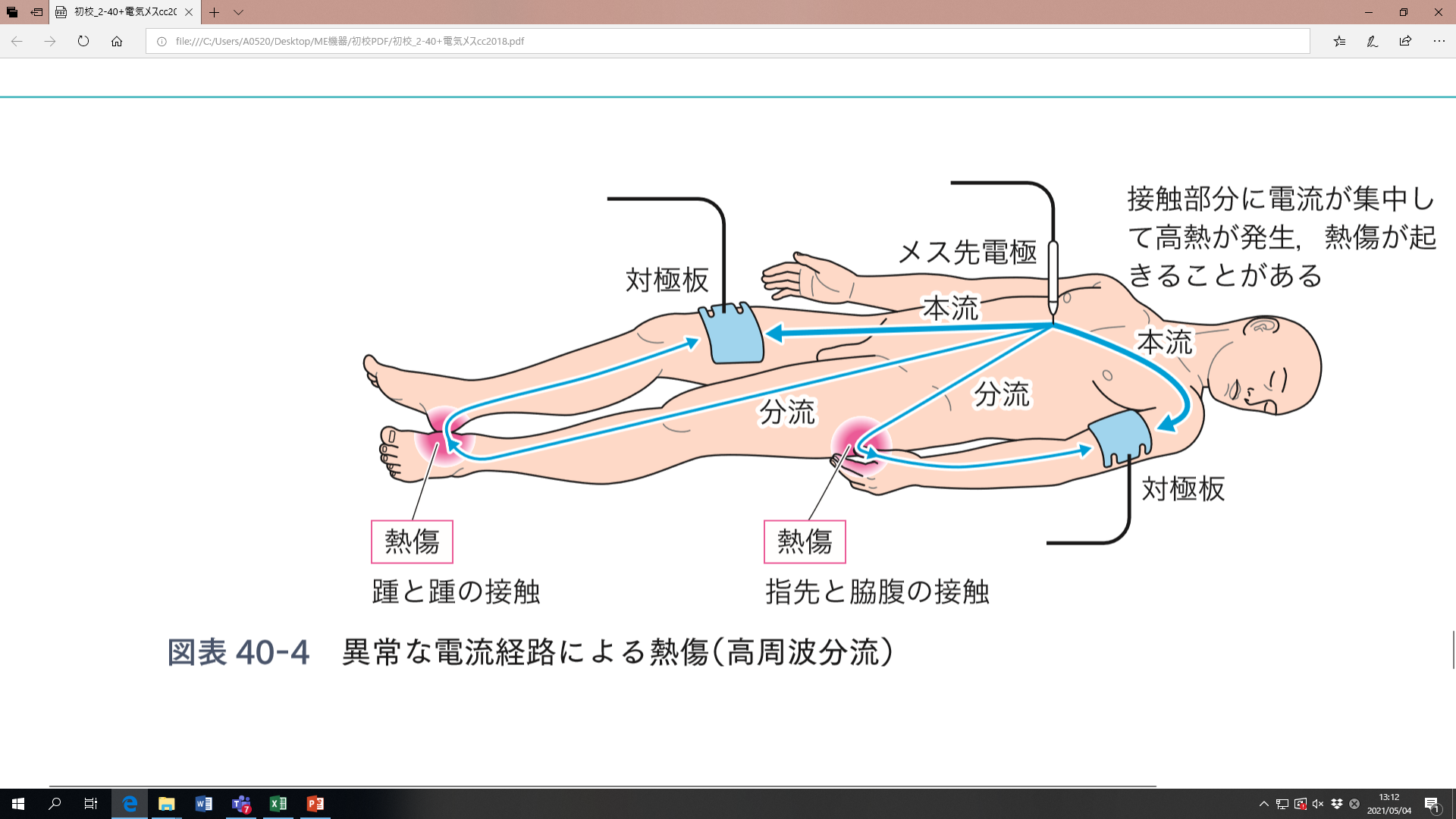 対極板装着部での熱傷の原因と対策
🄫医学書院2021　無断複製禁止
電気メスによる雑音障害
・電気メスの高周波電流は雑音障害を引き起こすことがある
・雑音障害によるトラブルと対策の例
・患者モニタへのノイズ混入
　→モニタのフィルタ機能を使用する
・内視鏡モニタへのノイズ混入
　→内視鏡のカメラケーブルと電気メスのケーブルを離して使用する
・心臓ペースメーカの誤作動
　→臨床工学技士へ対応を依頼し，一時的に設定を変える
🄫医学書院2021　無断複製禁止